БИОМ САВАНН
Биом – это совокупность взаимосвязанных экосистем одной природно-климатической зоны, характеризующееся определенным типом растительности и животным миром
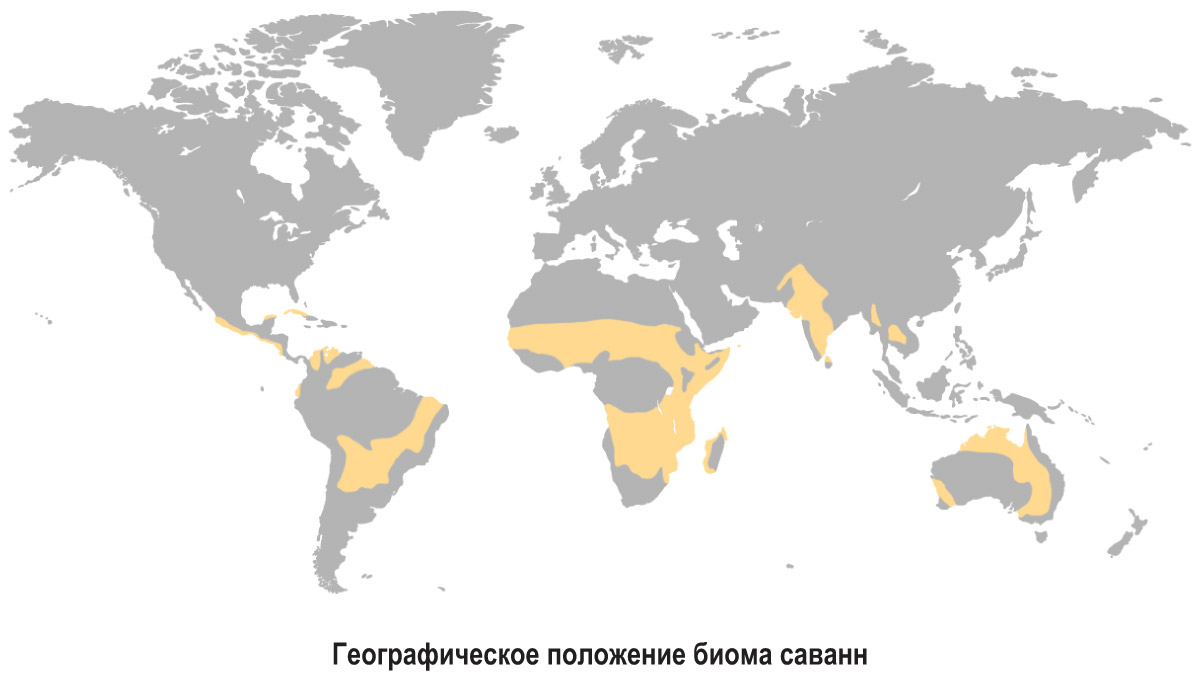 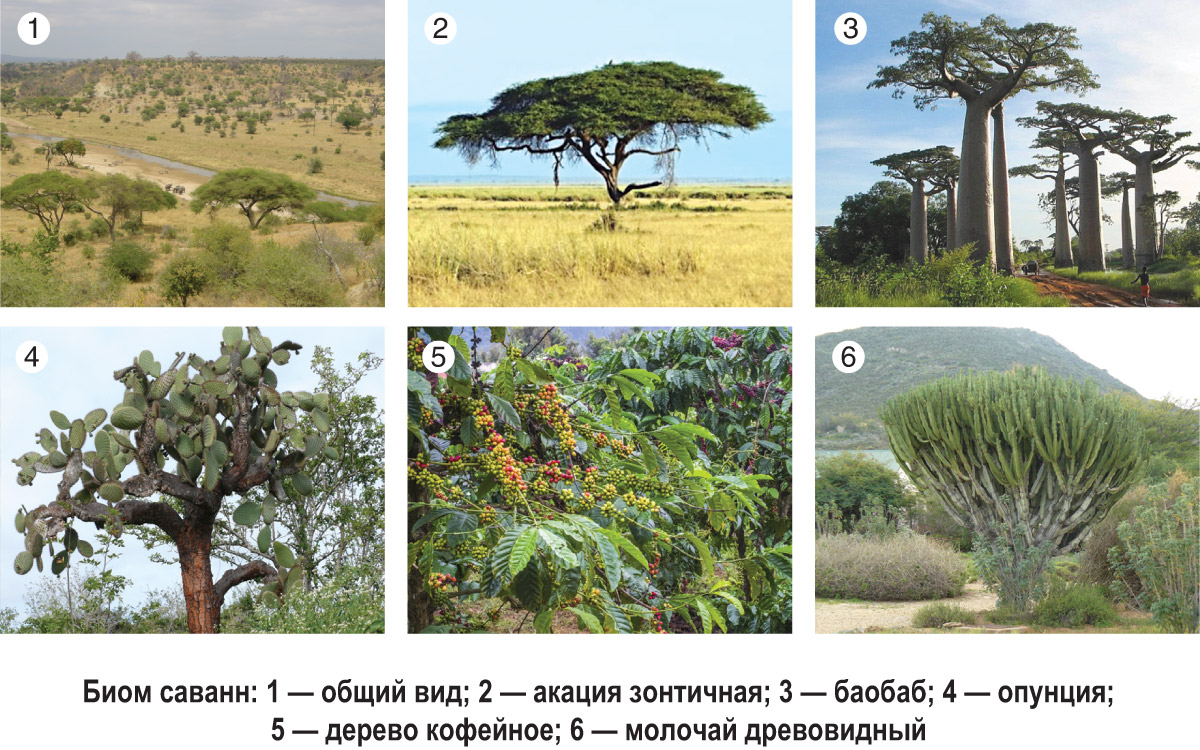 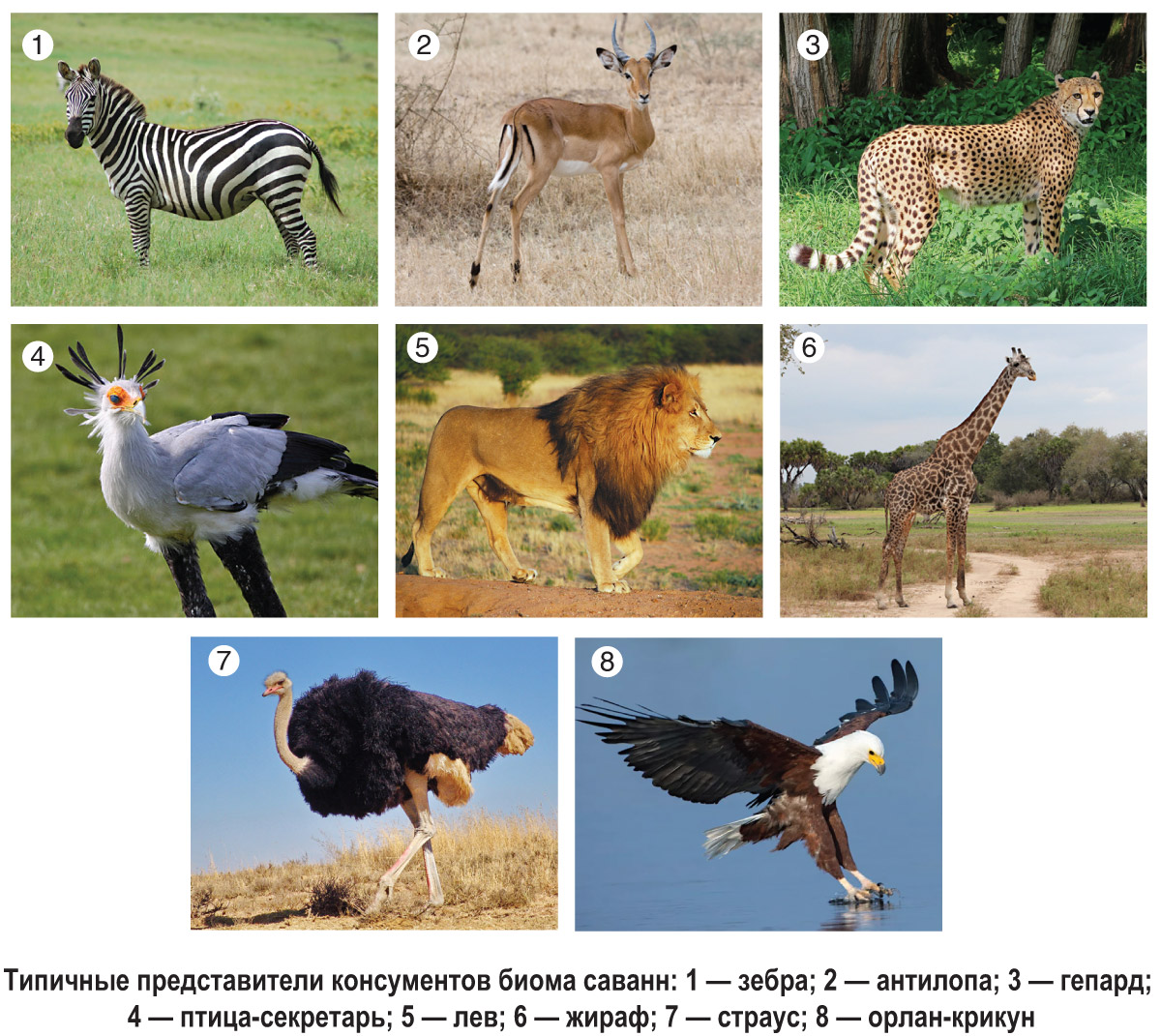 Домашнее задание :§48-5